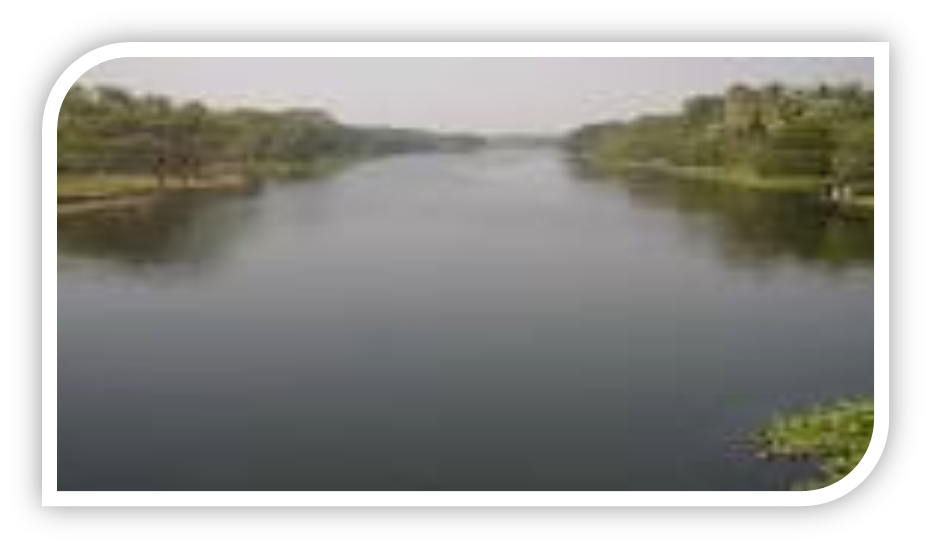 স্বাগতম
পাঠ পরিচিতি
বাংলা সাহিত্য
শ্রেণি : ১০ম
সময় : ৫০ মিনিট
তারিখ : ১4/০৩/২০২০ইং
শিক্ষক পরিচিতি
মো: শহীদুল ইসলাম
সহকারী শিক্ষক
নিজামিয়া ঘোপখালী এনছানিয়া দাখিল মাদ্রাসা
মঠবাড়িয়া, পিরোজপুর।
মোবাাইল – ০১৭১৪-৫১০৫৮২
Email: shahidbd582@gmail.com
ছবির এই ব্যক্তিকে তোমরা চেন ?
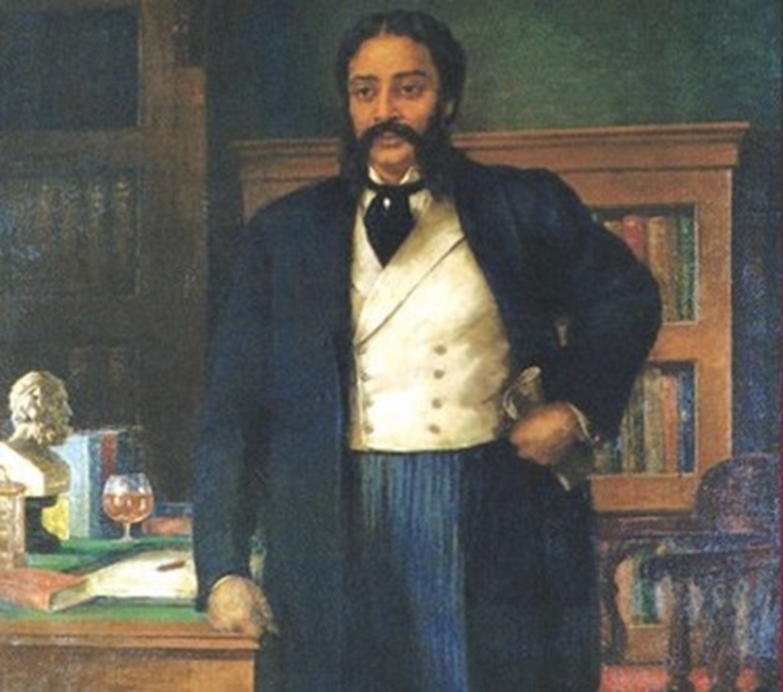 মাইকেল মধুসুদন দত্ত
ছবির এই বাড়িটি কার এবং বাড়িটি  কোথায় স্থাপিত বলতে পারবে?
ছবির বাড়িটি জমিদার রাজ নারায়ন দত্তের। তাঁর পিতা রাম কিশোর দত্ত বামপার্শ্বের ভবনটি তৈরি করেছিলেন। বাড়িটি যশোর জেলার সাগরদাঁড়িতে স্থাপিত। মাইকেল মধুসূদন দত্ত এই বাড়িতে জন্ম গ্রহন করেন।
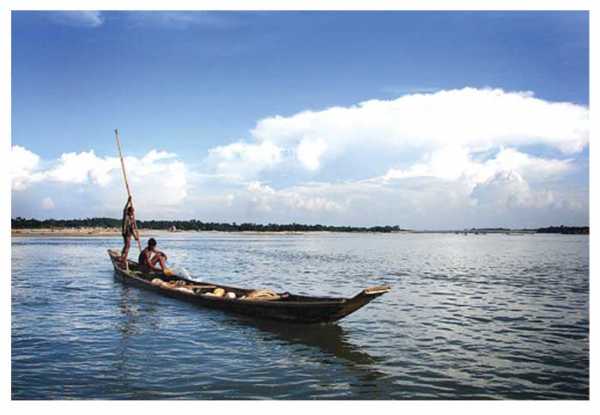 ছবিতে কী দেখতে পাচ্ছো ?
এই নদীর নাম বলতে পারবে?
কপোতাক্ষ নদ, যশোর।
কপোতাক্ষ নদ
               ---মাইকেল মধুসূদন দত্ত
শিখনফল
এই পাঠ শেষে শিক্ষার্থীরা-
কবির পরিচয় সম্পর্কে  বলতে পারবে। 
সনেট কি বলতে পারবে।
কবিতাটি আবৃত্তি করতে পারবে।
 নতুন শব্দের অর্থ বলতে পারবে।
কবি পরিচিতি অংশ নিরবে পড়ো
Rb¥ - 2রা Rvbyqvix , 1824 wLªóvã
মৃত্যু - ২৯শে জুন ১৮৭৩ wLªóvã
Rb¥ ¯’vb - mvMi`uvwo , h‡kvi
বাংলা কাব্যে অমিত্রাক্ষর ছন্দ ও সনেট প্রবর্তন
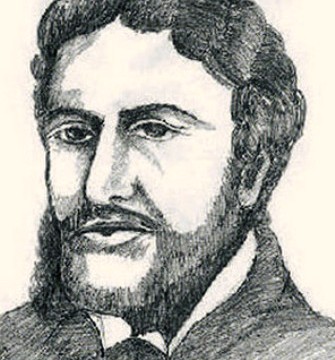 bvUK -K…òKygvix, kwg©ôv, cÙveZx; Ges cÖnmb : G‡KB wK e‡j mf¨Zv I eyo mvwj‡Ki Nv‡o †iuv
শিক্ষা - KjKvZvi wn›`y K‡j‡R
wLªóa‡g© দীক্ষা ১৮৪২ wLªóvã
Kve¨MÖš’ - wZ‡jvËgvm¤¢e Kve¨,exiv½bv Kve¨, eªRv½bv Kve¨ I PZz`©kc`x KweZvewj
নামের প্রথমে মাইকেল যোগ হয়
অমর কীর্তি - মেঘনাদবধ কাব্য
বাংলাদেশে ফেরত ও সাহিত্য রচনার সূচনা
সতত, হে নদ, তুমি পড় মোর মনে!
সতত তোমার কথা ভাবি এ বিরলে;
আদর্শ পাঠ
mZZ (†hgwZ †jvK wbkvi ¯^c‡b
‡kv‡b gvqv-gš¿aŸwb) Ze KjK‡j
RyovB G Kvb আমি ভ্রান্তির Qj‡b!
eû †`‡k †`wLqvwQ eû b`-`‡j,
কিন্তু G স্নেহের Z…òv wg‡U Kvi R‡j?
`y»-‡¯ªv‡Zvi~cx Zzwg Rb¥f‚wg-¯ত‡b|
নিরব পাঠ

কবিতাংশ
শব্দার্থ ও টীকা
mZZ - me©`v ,me mgq
wei‡j- GKvন্ত wbwiwewj‡Z
‡hgwZ- †hgb     
wbkvi- iv‡Zi
KjK‡j- b`xi KjKj AvIqv‡R
gvqv gš¿aŸwb- gvqvgq Rv`yg‡š¿i GK ai‡bi kã
জোড়ায় কাজ
১। মাইকেল মধুসূদন দত্তের জন্ম ও মৃত্যু কত খ্রিস্টাব্দে?
২। কপোতাক্ষ নদ কবিতাটি কোন গ্রন্থ থেকে নেওয়া হয়েছে?
৩। সতত শব্দের অর্থ কী?
উত্তরগুলো মিলিয়ে নাও-
১। ১৮২৪ ও ১৮৭৩ খ্রিস্টাব্দ।
৩। মেঘনাদবধ কাব্য। 
৪। সর্বদা।
কবি ও কপোতাক্ষ নদ কবিতা সম্পর্কে আরো কিছু কথা
মাইকেল মধুসুদন দত্ত বাংলা সাহিত্যের প্রথম সার্থক সনেট লেখক।
কপোতাক্ষ নদ কবিতাটি একটি সনেট বা চতুর্দপদী কবিতা।
চৌদ্দ চরণ সমন্তিত ভাবসংহত বিশেষ ধরণের কবিতাকে সনেট বলে। যার প্রথম আট চরণের স্তবককে অষ্টক এবং পরবর্তী ছয় চরণের স্তবককে ষ্টক বলে।
কপোতাক্ষ নদ কবিতাটি কবির রচিত চতুর্দশপদী কাব্যের অন্তর্গত।
মূল্যায়ন
১। কপোতাক্ষ নদ কবিতার প্রথম আট চরণের স্তবককে কী বলে? 
২। এই কবিতার শেষ ছয় চরণের স্তবককে কী বলে ? 
৩। বাংলা সনেট কবিতার জনক কে? 
৪। মাইকেল মধুসূদন দত্ত কত খ্রিস্টাব্দে খ্রিস্টধর্মে দীক্ষিত হন?
বাড়ির কাজ
1| মধুময় স্মৃতিগুলো আমাকে কাঁদায়,
     তবু দেশে আর নাহি ফেরা হয়।
-এই লাইন দুটি ‘কপোতাক্ষ নদ’ কবিতার আলোকে বিশ্লেষণ করো।
সকলকে ধন্যবাদ